Ethics and dynamics in Human-AI relationships: a cyberpsychological inquiry
</
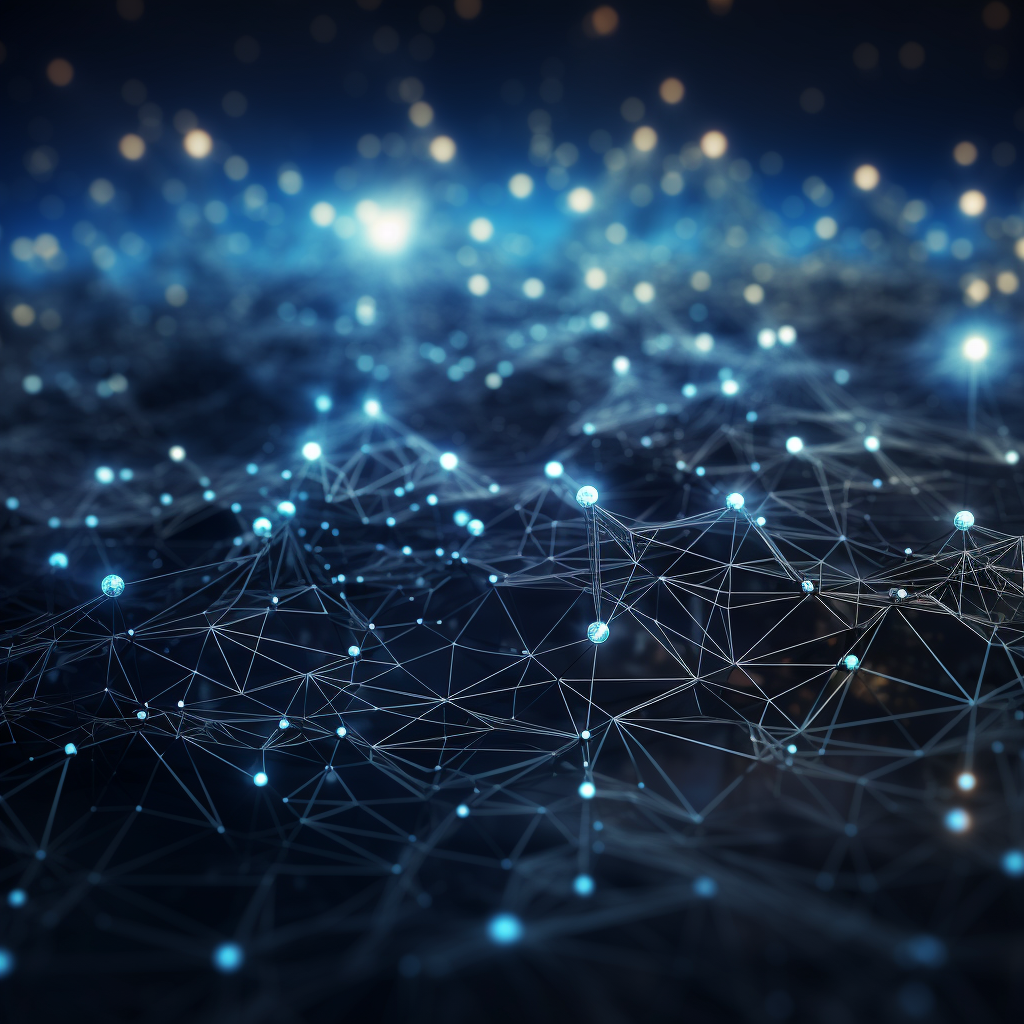 />
December 1, 2023
</Valērijs Dombrovskis
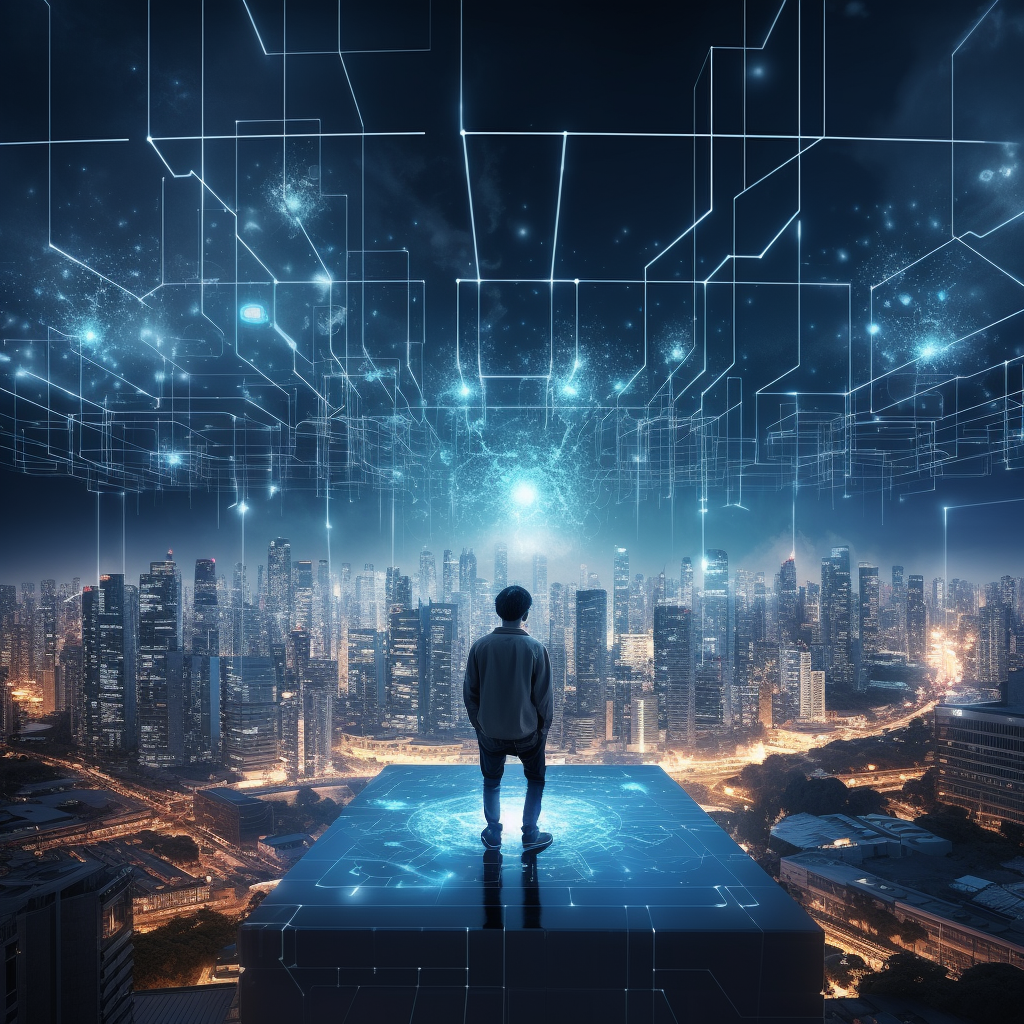 Director of the bachelor’s program “Business Psychology” at the RISEBA University of Applied Sciences
Founder & President of Latvian Association of Cyberpsychology
Author of the book 'Cyber Me. All about the Cyberworld' in 2021
</The Rise of AI and Its Integration
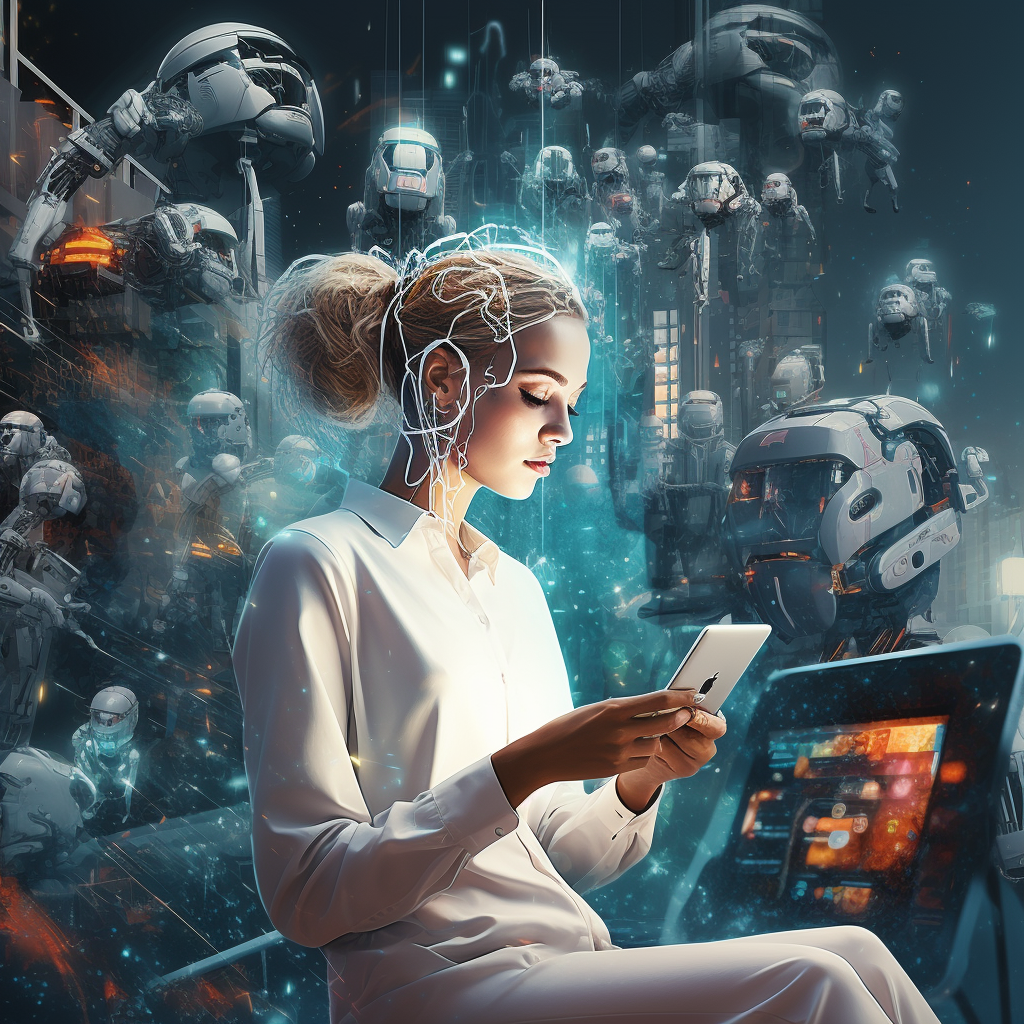 AI's integration into our daily lives is fundamental in the digital age.
It commences with the need for digital authentication.
The digital transformation is increasingly AI-driven.
</Defining AI
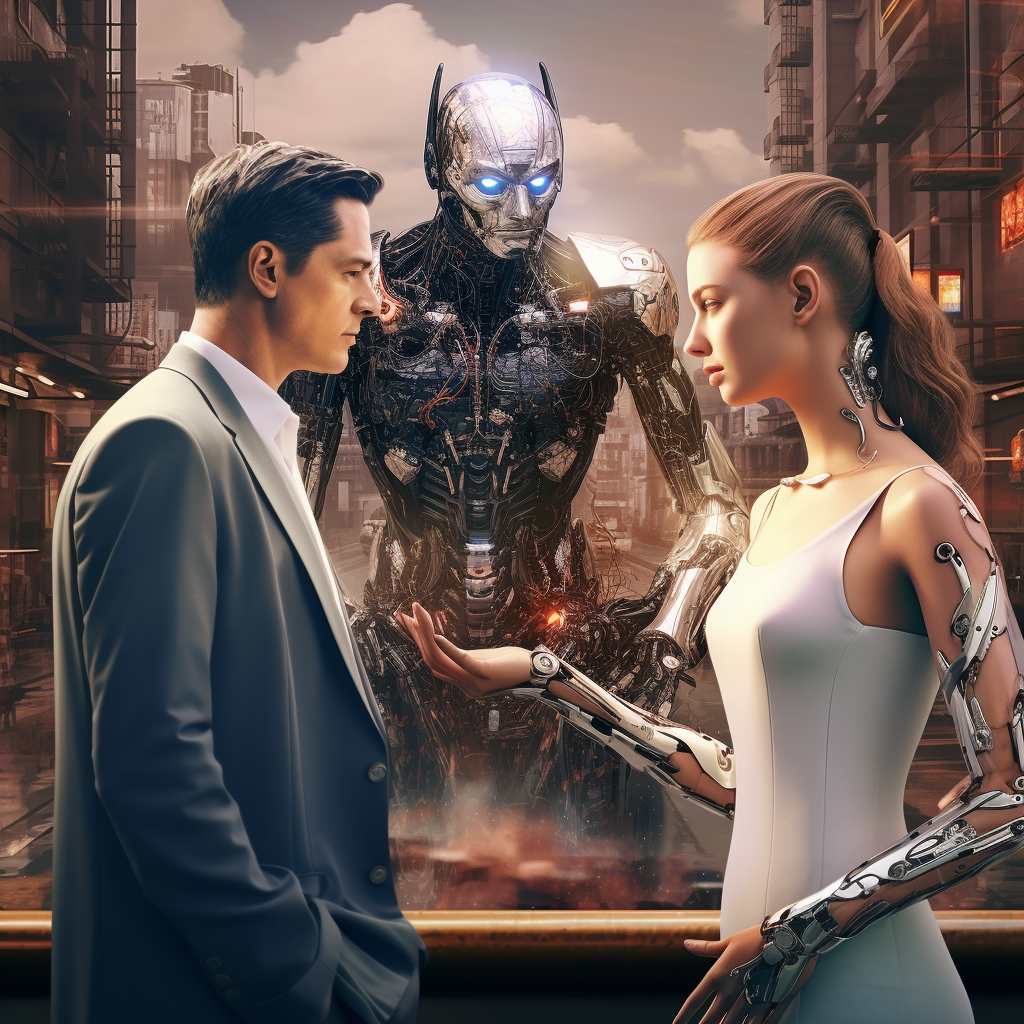 Bots
Short for 'robots,' these are automated programs designed to perform actions based on specific algorithms, intended for human interfaces.
AI
An amalgamation of algorithms that mimic human actions and thought processes.
Generative AI
A set of algorithms that replicate human actions and thinking to generate content.
</The Humanization of AI and Understanding
{Broad definitions}
Broad and inclusive definitions of AI open the door to more human-like interactions.
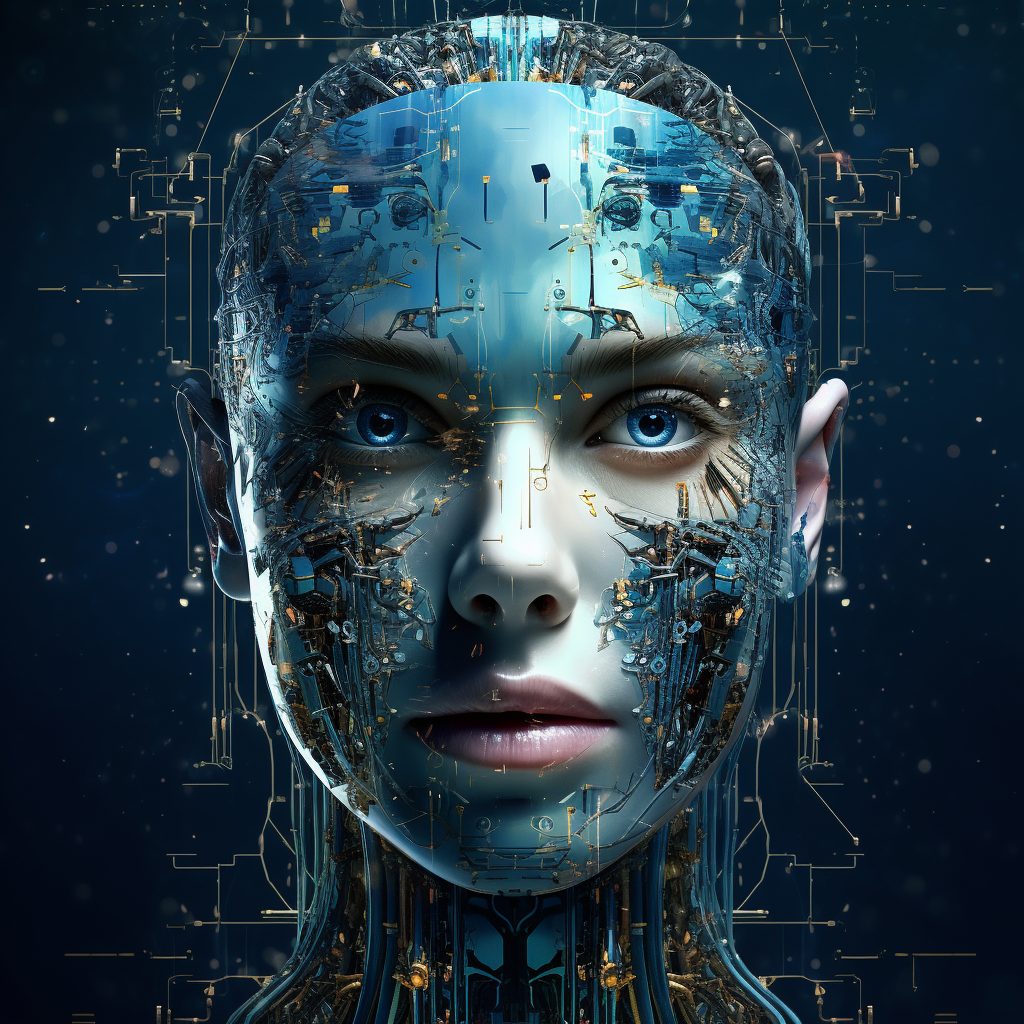 {Perception and interaction}
How we perceive and interact with AI is shaped by our understanding of what constitutes a 'artificial intelligence'.
{Influence on development}
A wide understanding of AI influences how developers design AI systems, blurring the lines between a simple program and true AI.
</Blurring Human-AI Lines
AI mimics human behaviors, such as answering questions, recognizing emotions, and creating content.
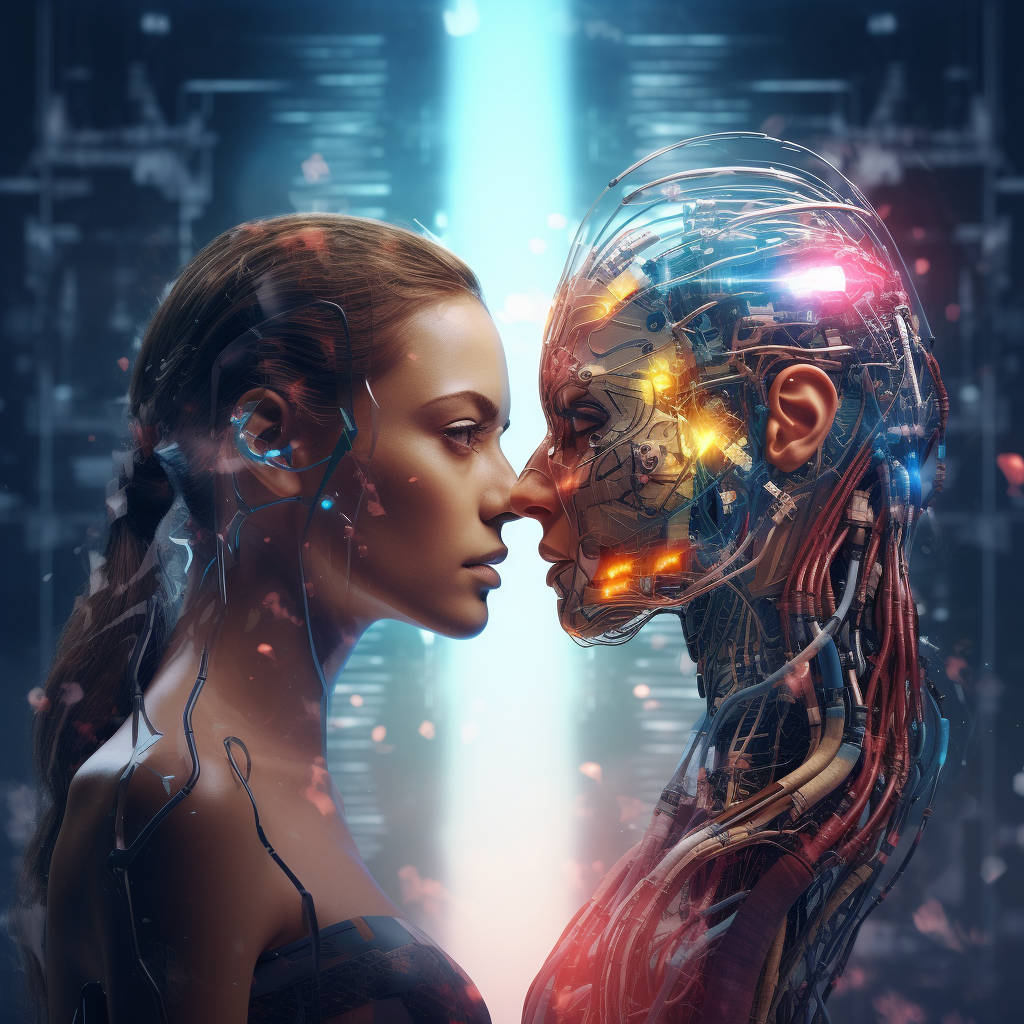 1
AI technologies that mimic human behaviors include chatbots, facial recognition systems, and deepfake technology.
2
This blurring raises ethical concerns about authenticity and the potential for AI to deceive or manipulate.
3
</Social factors
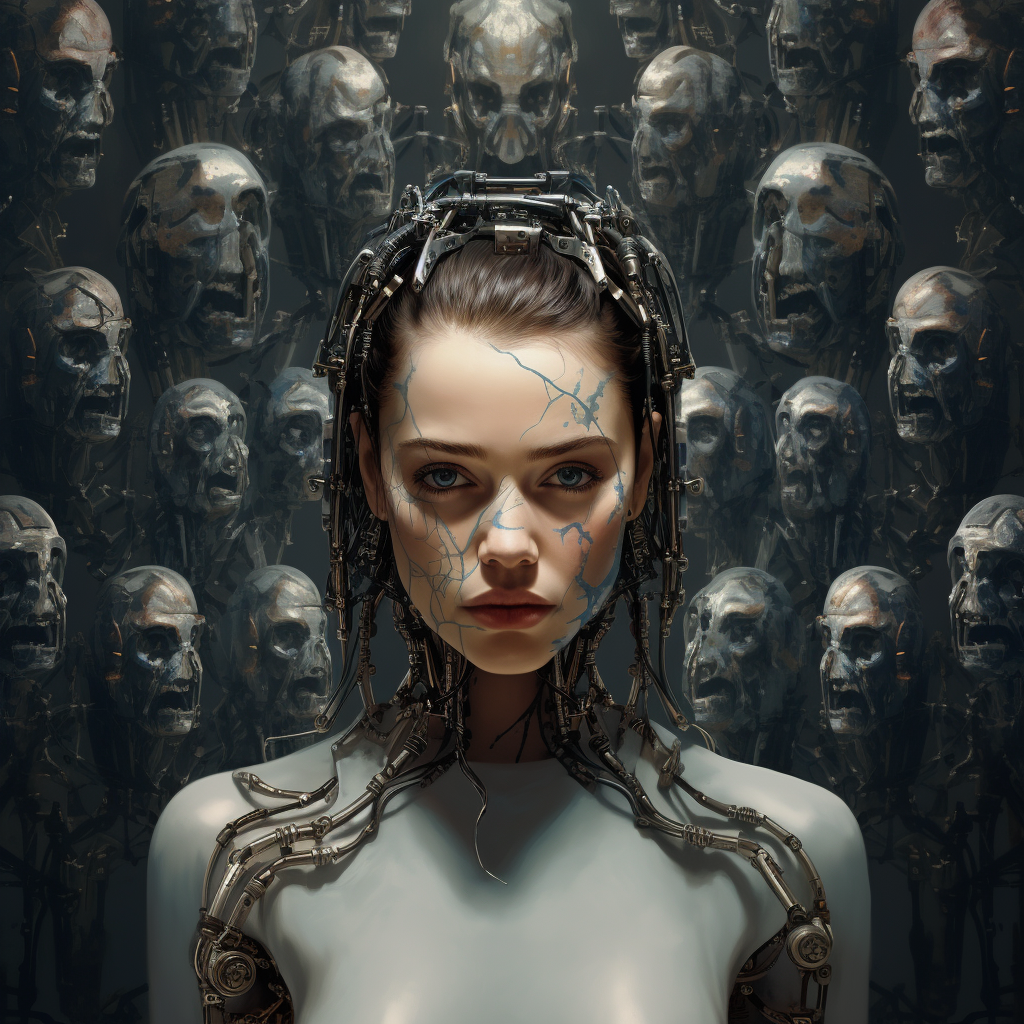 Influence
Perception
Society often distinguishes between AI and human actions.
Psychological factors, like fear and privacy concerns, impact AI acceptance.
Engagement
Cognitive biases and emotions influence AI interactions.
</Individual Factors
{01}
{02}
{03}
Aligning with societal desires
Mimicking living beings
Responding to user actions
{4.1}
{04}
Exhibits intentions
Emotional expression
Can evoke care
{4.2}
{4.3}
Possesses imperfections
{4.4}
{4.5}
Is accepting
Is engaging
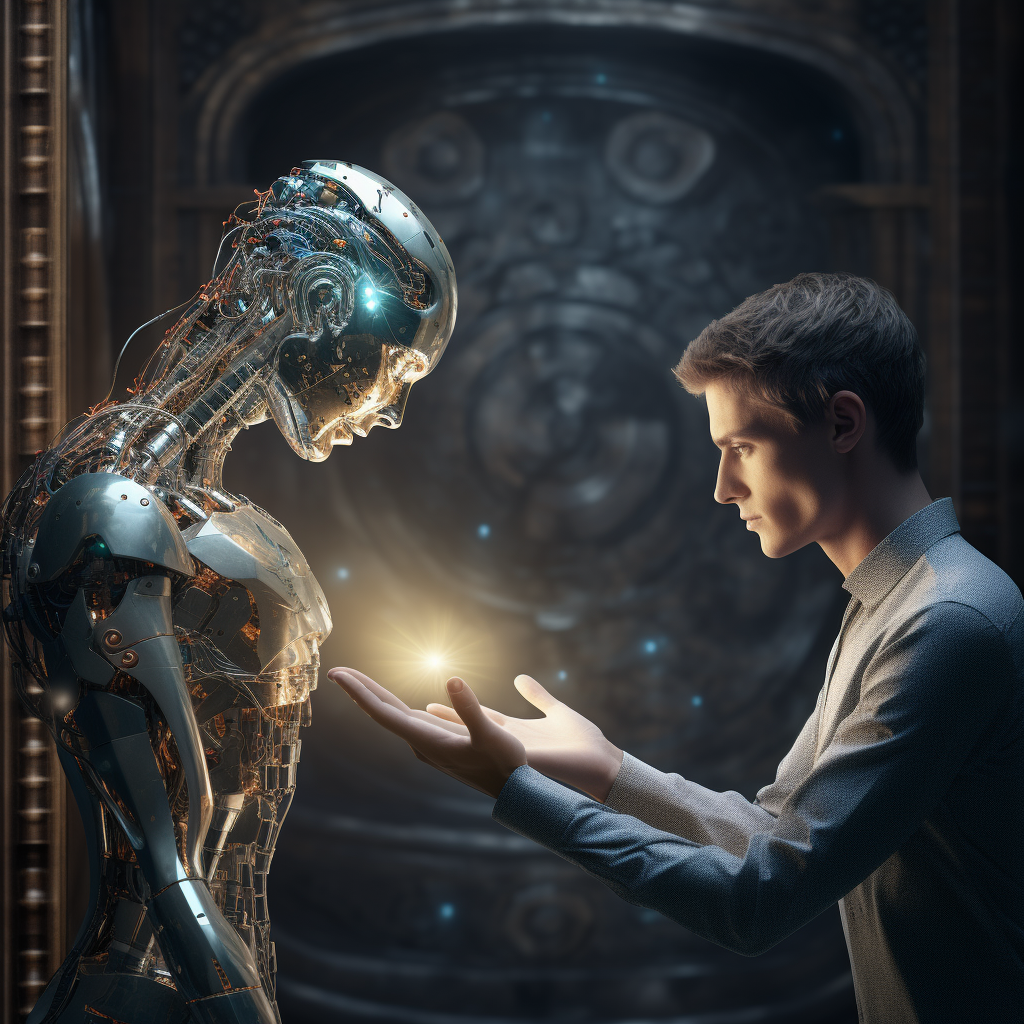 </Is it normal to feel against AI?
</Can AI be trusted?
Process
Problem
Solution
{01}
{02}
{02}
Reliability
Transparency
Ethics
</Conclusion
Key Points
Takeaway
Understanding the evolving dynamics of AI and its integration into our lives
The impact of humanization and blurred lines between human and AI responses
Societal and psychological factors influencing human-AI relationships
The importance of trust in AI based on transparency, reliability, and ethics
The complexities of human-AI relationships require a comprehensive understanding of the various factors at play
Recognizing the impact of humanization and blurred lines between human and AI responses
Considering societal and psychological factors in AI acceptance and interaction
Understanding individual perceptions and how they shape the interaction with AI
</Thank you for your attention
valerijs.dombrovskis@kiberprats.lv
https://www.kiberprats.lv/
+37127003584